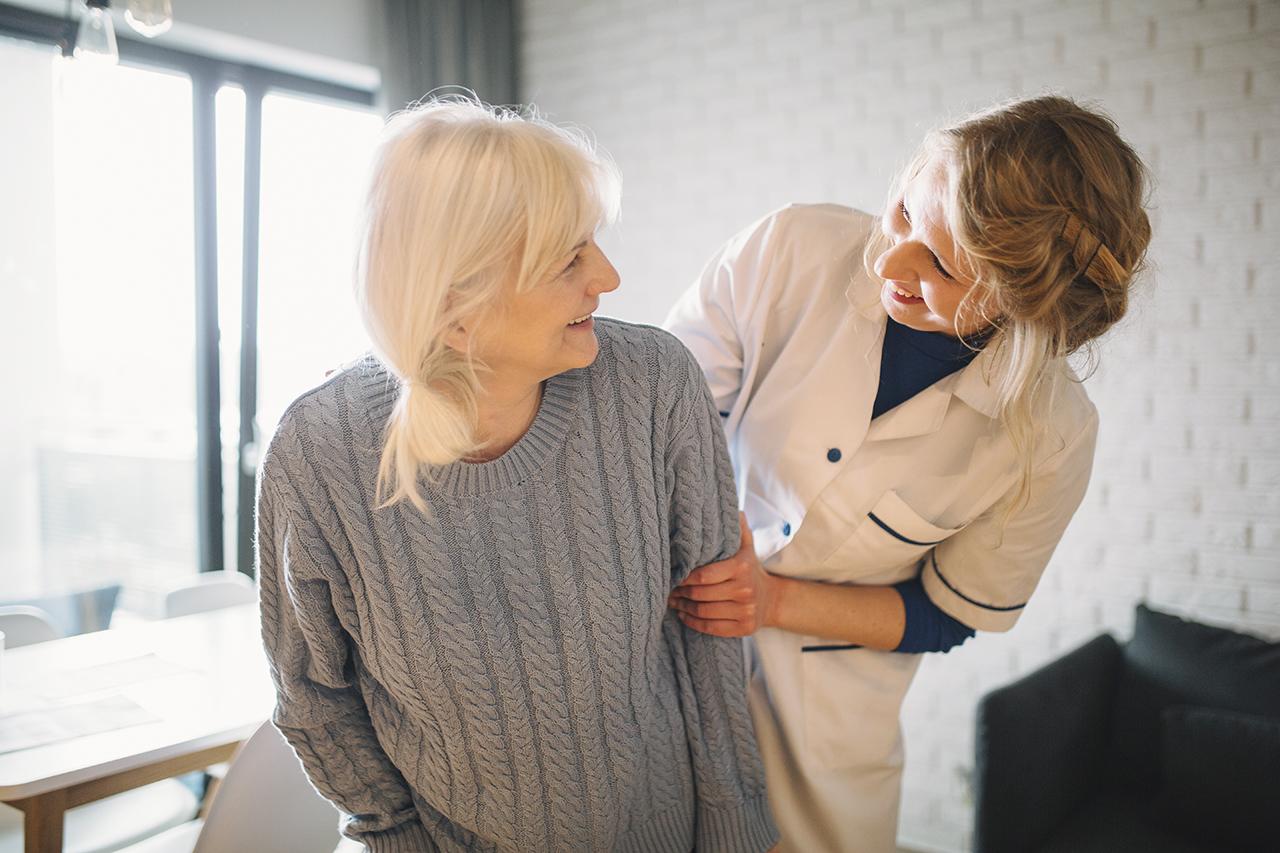 Unit 3Community service
Lesson 1: A closer look 1
Objectives
After this lesson, students will be able to:
Vocabulary
- use the words related to community activities;
Pronunciation
- pronounce the sounds /t/, /d/, /id/ correctly;
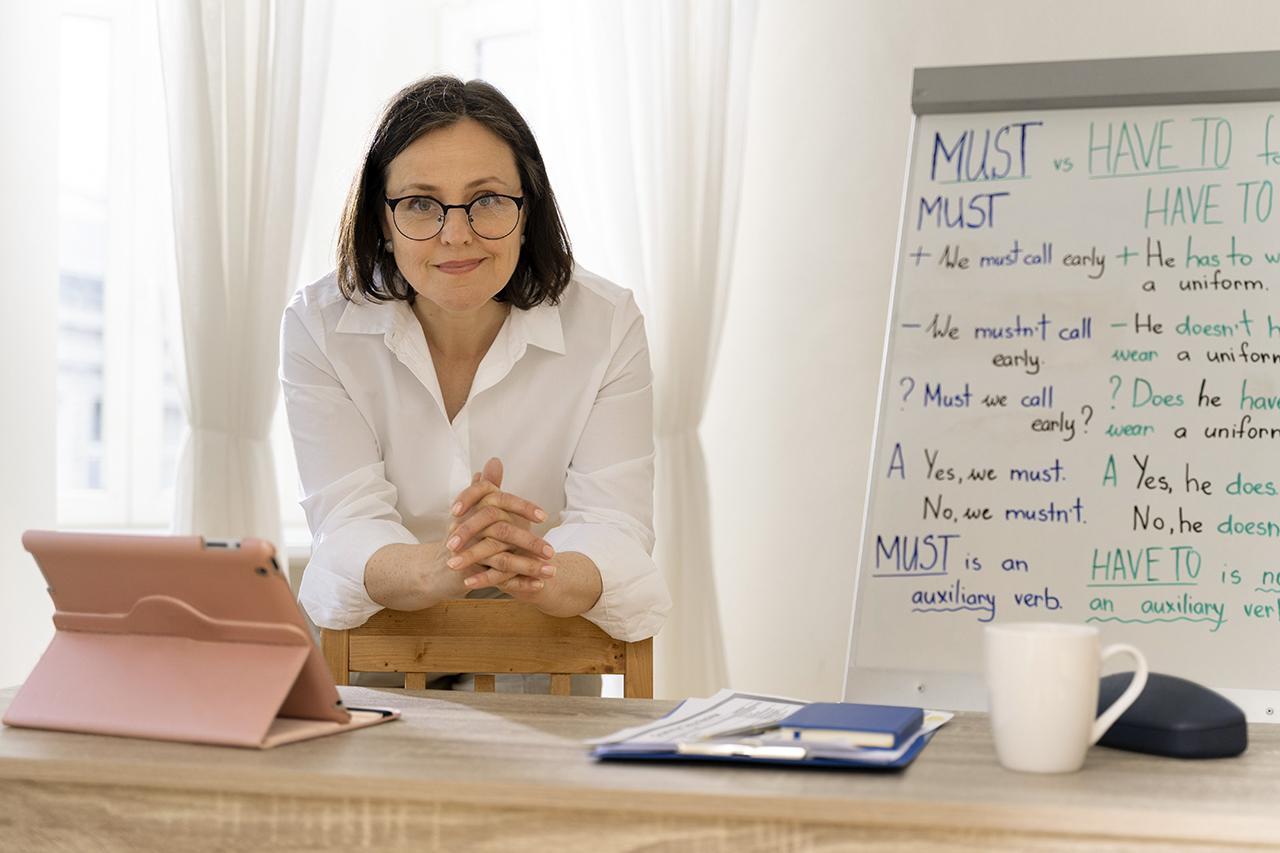 01
Vocabulary
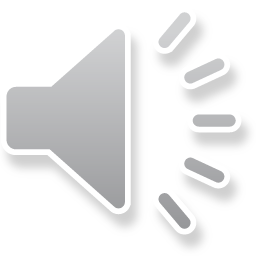 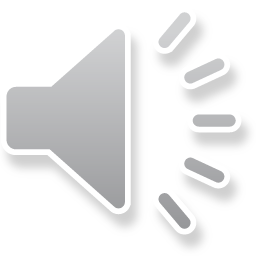 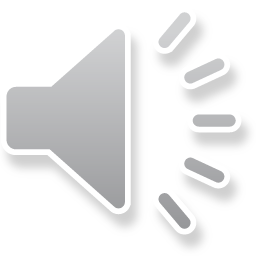 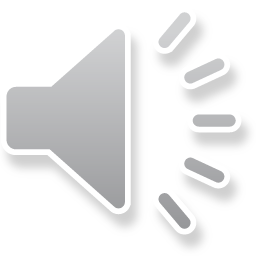 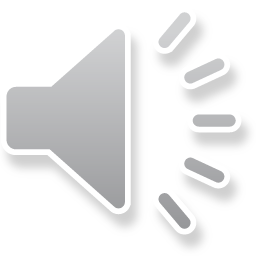 Look. Guess the verbs and theirs meaning.
1. d_ _ _ _ _
o n a t e
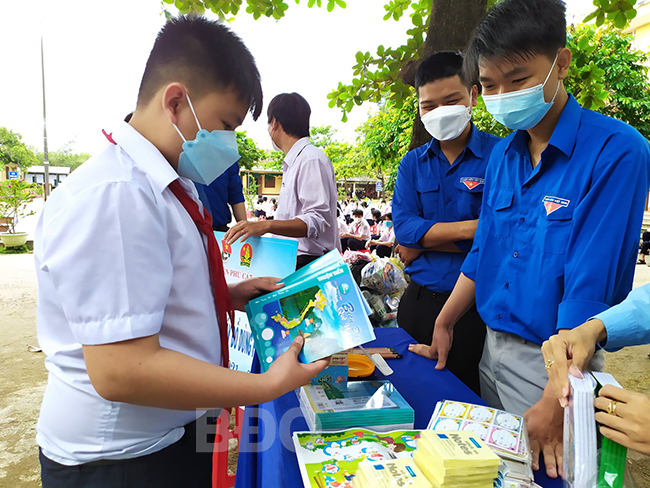 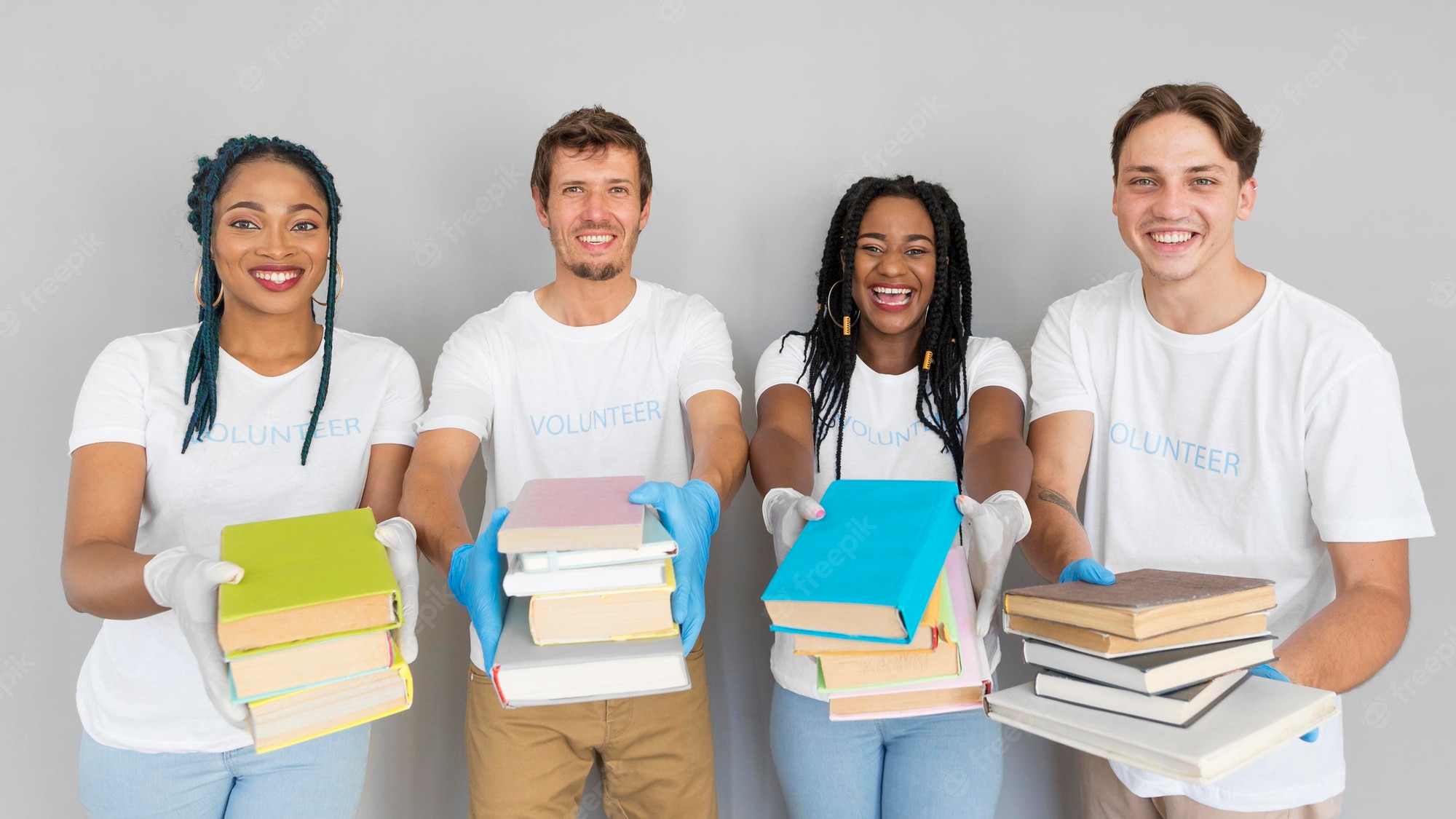 2. e_ _ _ _ _ _ _
x c h a n g e
/dəʊˈneɪt/
/ɪksˈtʃeɪndʒ/
ủng hộ
đổi
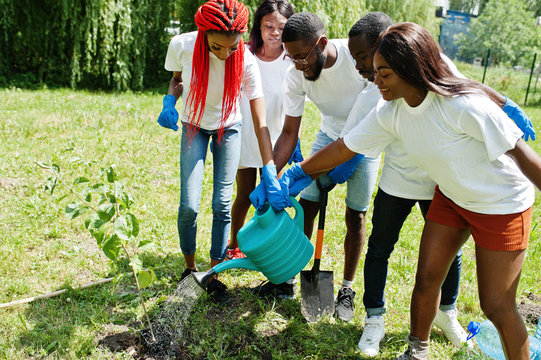 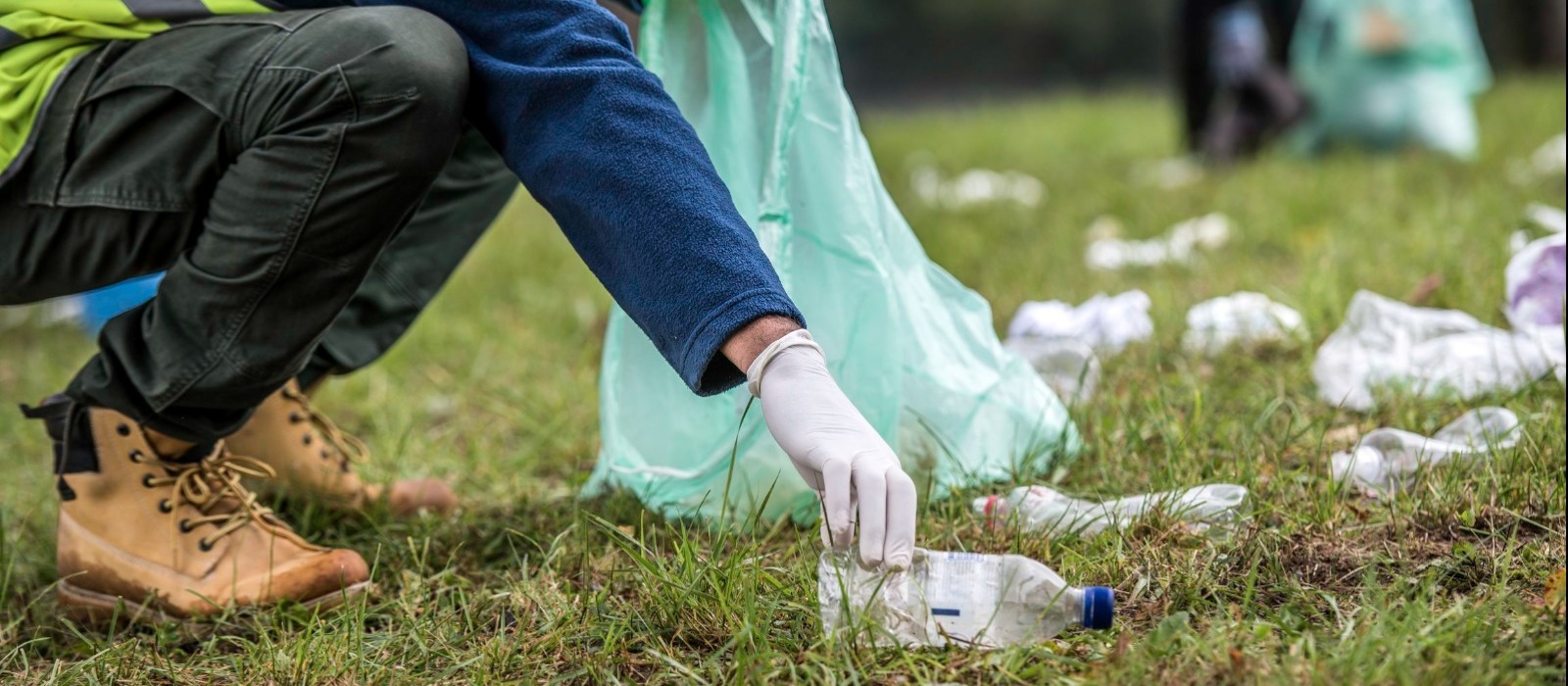 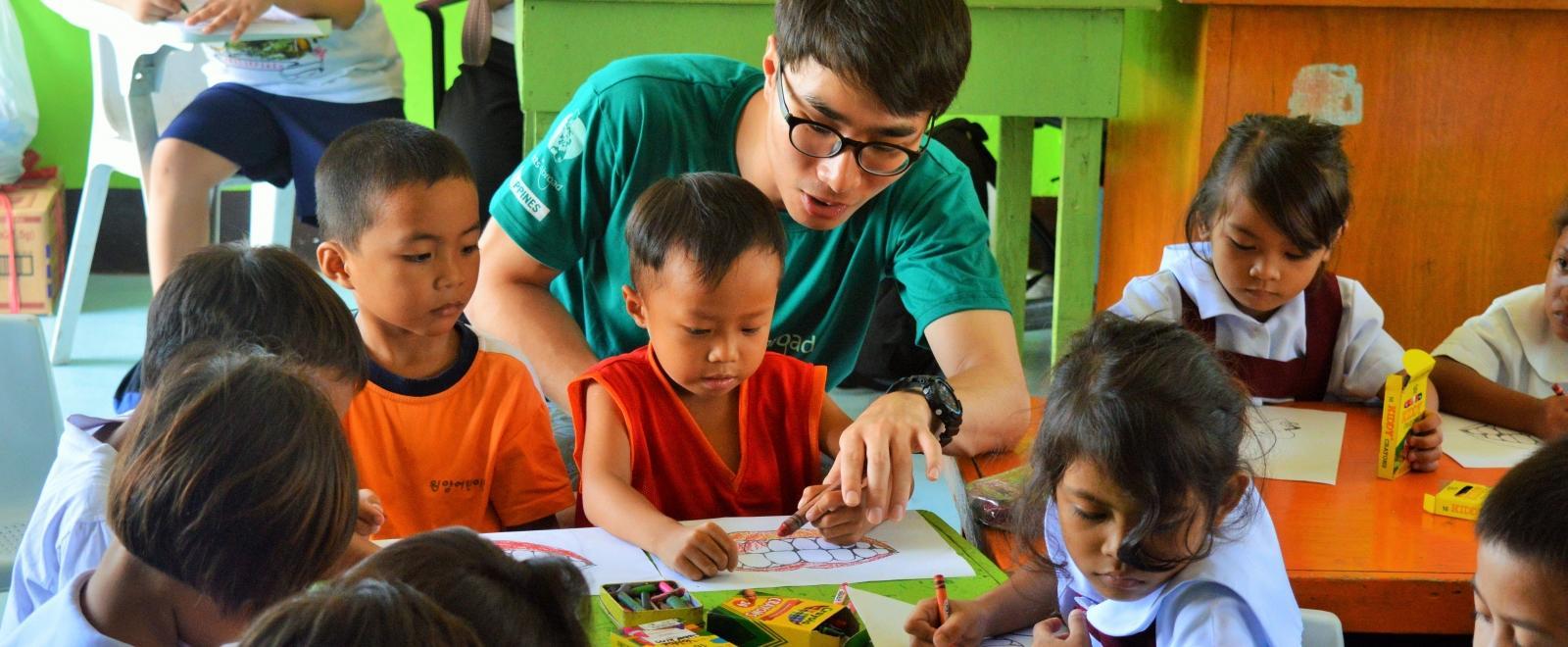 3. w_ _ _ _
a t e r
4. p_ _ _  u _
i c k       p
u t o r
/ˈwɔːtə/
/pɪk ʌp/
5. t_ _ _ _
/ˈtjuːtə/
tưới
nhặt
dạy kèm
1. Match a verb in A with a word or phrase in B.
A
B
1. donate
a. used paper for notebook
2. exchange
b. primary students
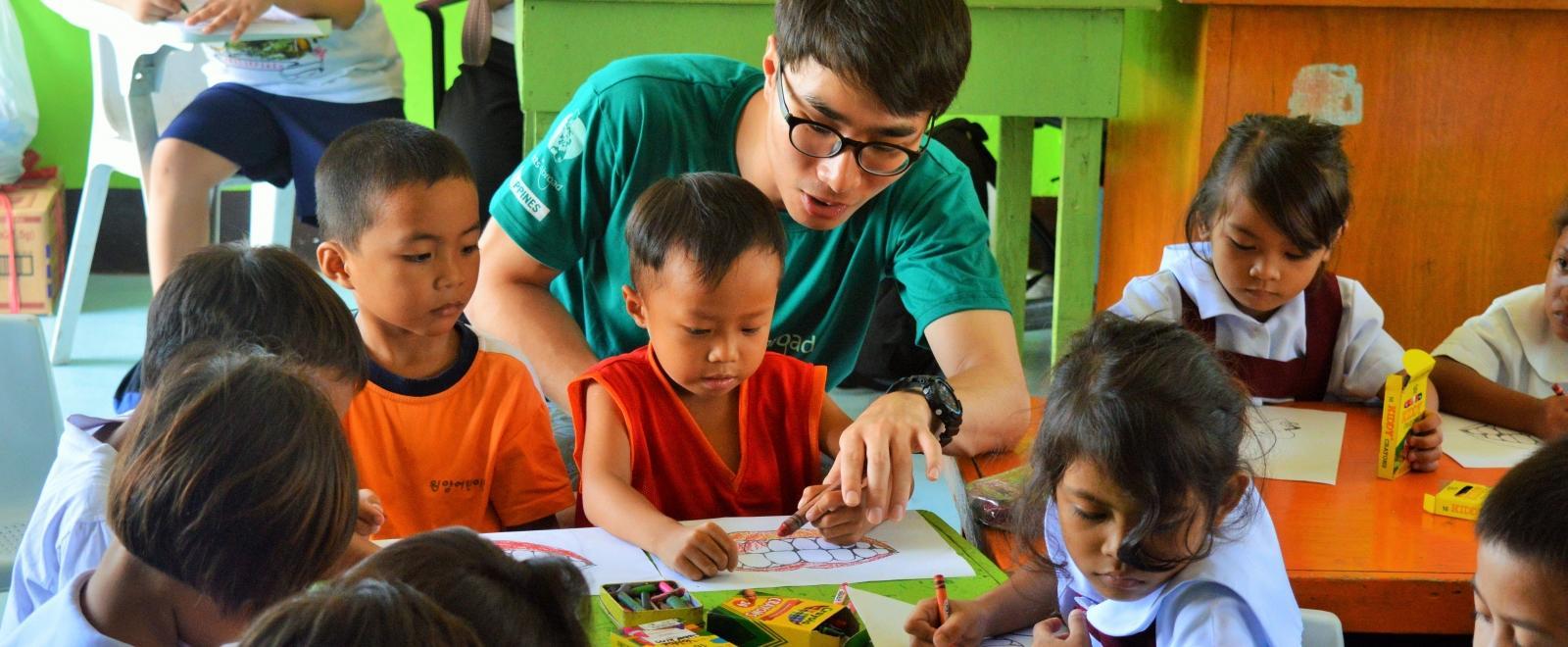 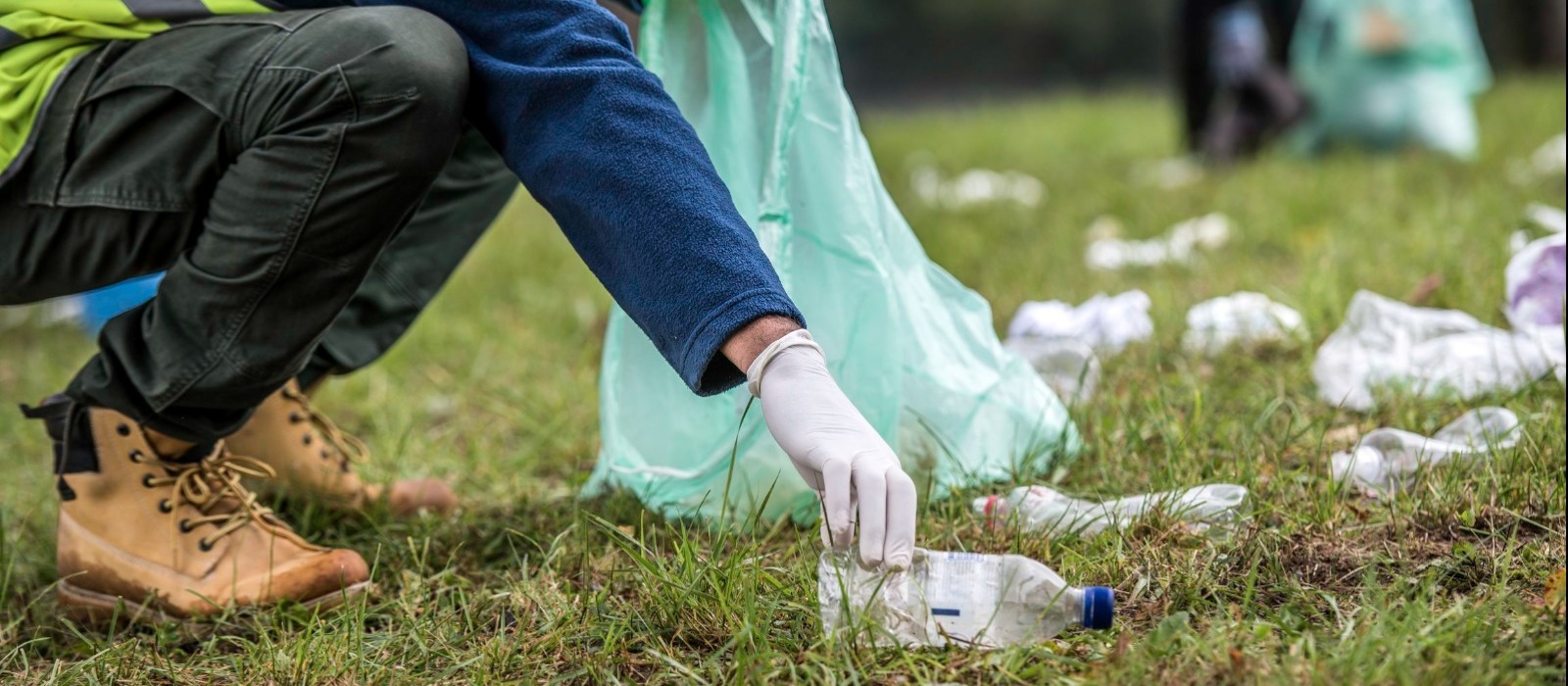 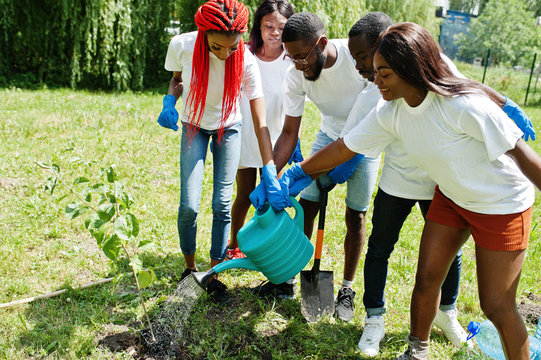 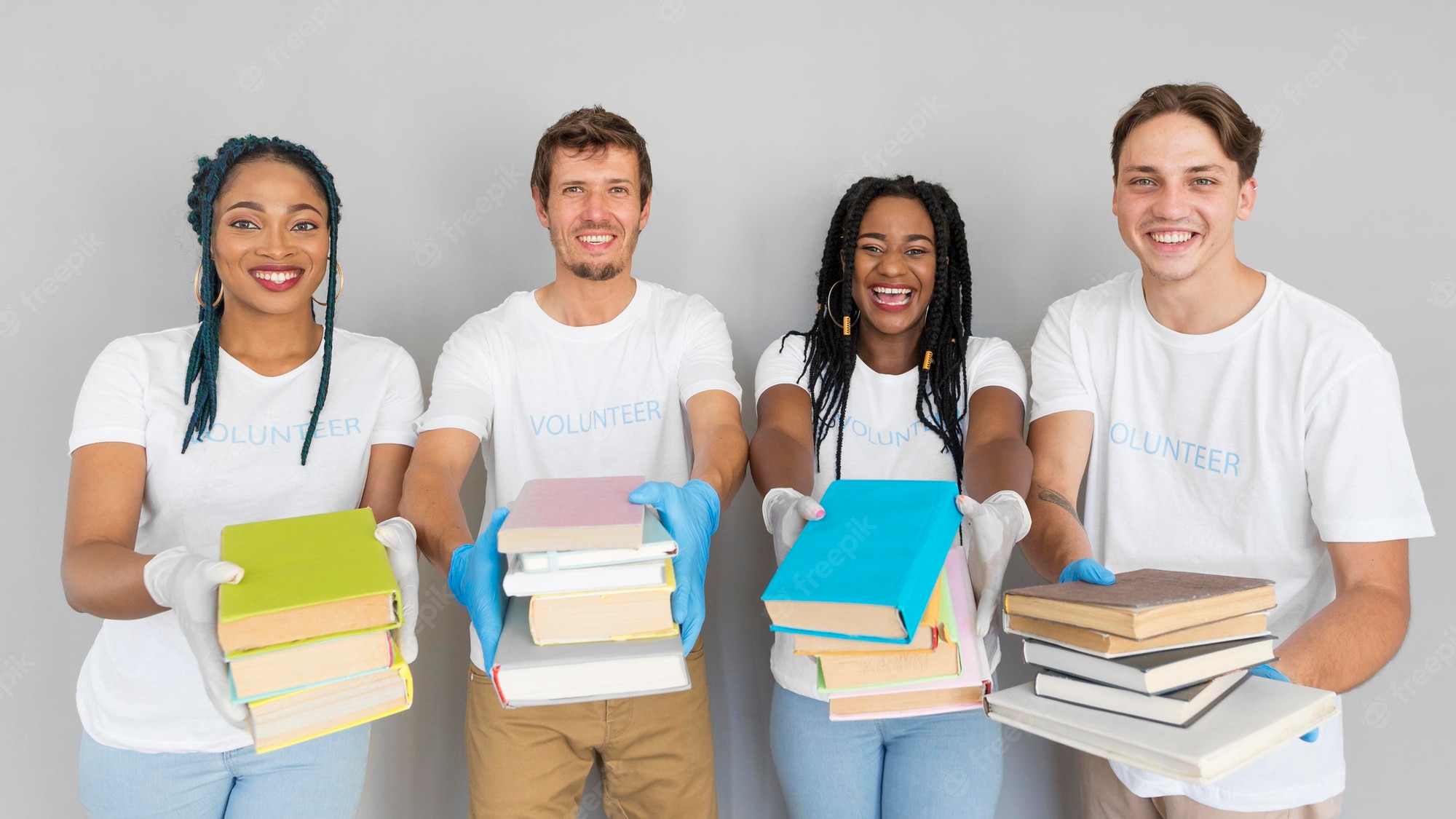 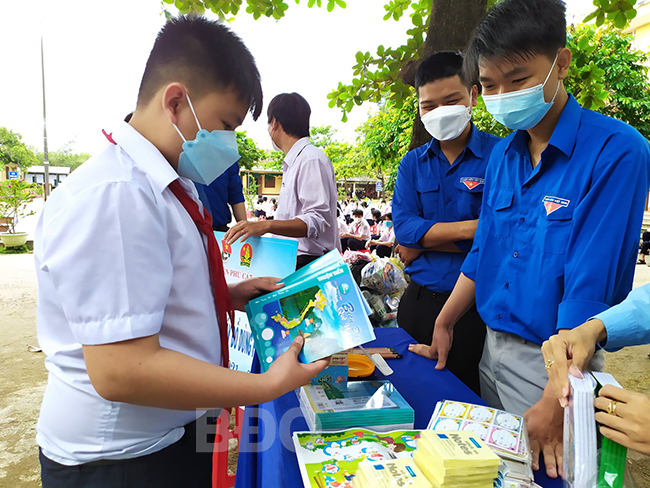 3. water
c. litter
d. plants
4. pick up
e. books
5. tutor
2. Complete each of the sentences with a suitable word or phrase from the box.
tutor	    litter	     water        donate	   used paper for notebooks
1. We pick up ____________ at the local park every Sunday.2. Children in our village exchange _____________________ every school year.3. Tom and his friends ____________ the plants in their neighborhood every weekend.4. We ____________ old textbooks to children in rural areas.5. Minh and his friends often ____________ small children in their village.
2. Complete each of the sentences with a suitable word or phrase from the box.
tutor	    litter	     water        donate	   used paper for notebooks
1. We pick up ____________ at the local park every Sunday.2. Children in our village exchange _____________________ every school year.3. Tom and his friends ____________ the plants in their neighborhood every weekend.4. We ____________ old textbooks to children in rural areas.5. Minh and his friends often ____________ small children in their village.
litter
pick up
used paper for notebooks
exchange
water
the plants
donate
old textbooks
tutor
small children
3. Use the phrases from the box to write full sentences under the correct pictures.
watering vegetables in the school garden
giving gifts to old people
exchanging used paper for notebooks
planting trees in the park
reading books to the elderly
donating clothes to poor children
watering vegetables in the school garden
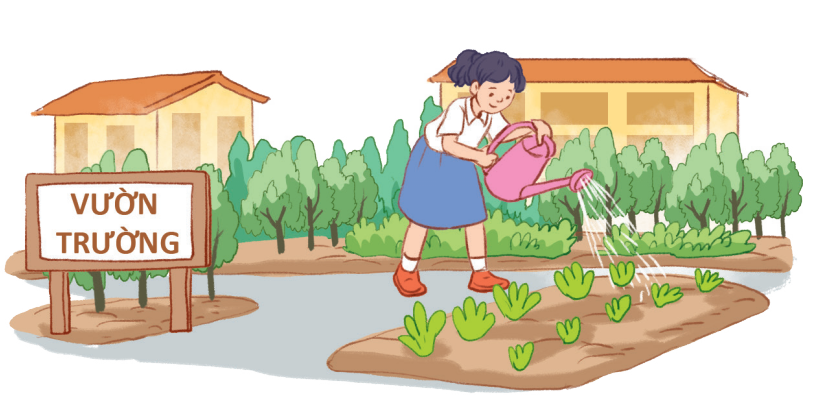 Example: 
0. Lan is watering vegetables in the school garden.
3. Use the phrases from the box to write full sentences under the correct pictures.
giving gifts to old people
exchanging used paper for notebooks
planting trees in the park
reading books to the elderly
donating clothes to poor children
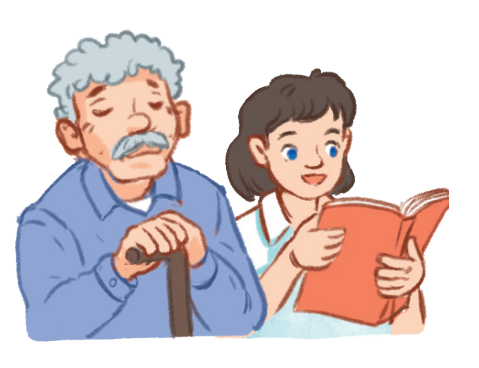 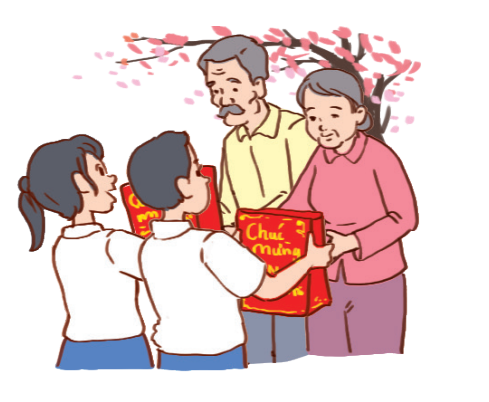 1. _________
2. _________
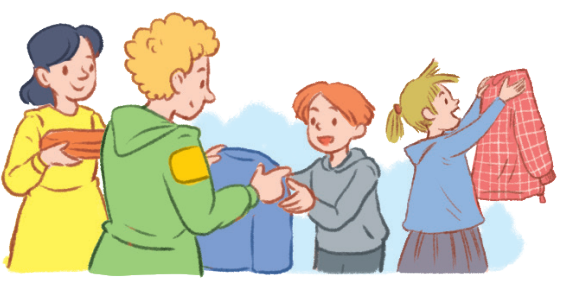 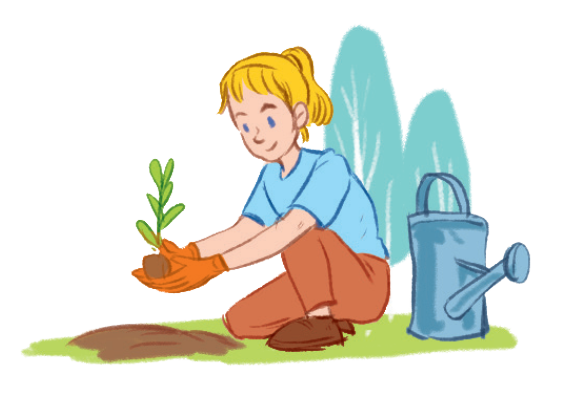 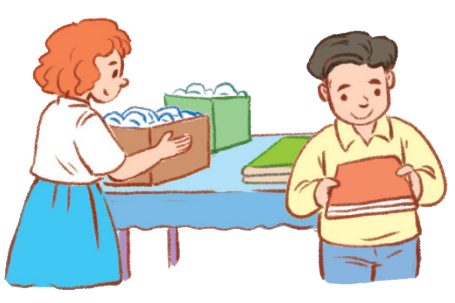 3. _________
4. _________
5. _________
3. Use the phrases from the box to write full sentences under the correct pictures.
giving gifts to old people
exchanging used paper for notebooks
planting trees in the park
reading books to the elderly
donating clothes to poor children
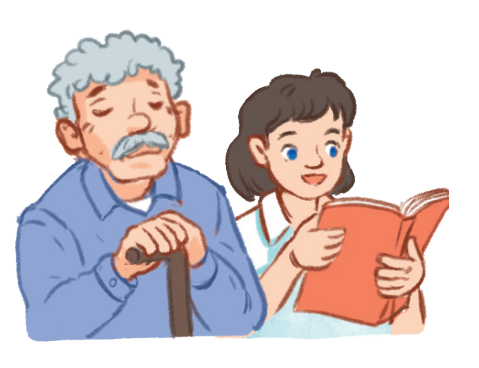 reading books to the elderly
She is reading books to the elderly
1. _________
3. Use the phrases from the box to write full sentences under the correct pictures.
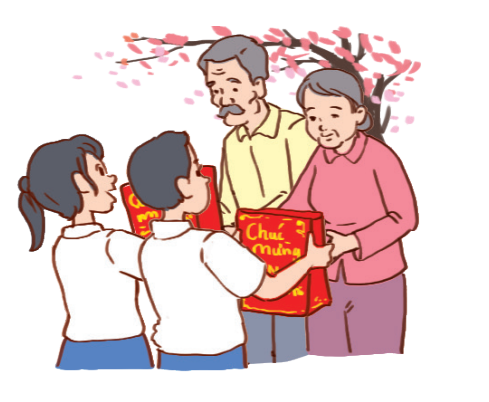 giving gifts to old people
exchanging used paper for notebooks
planting trees in the park
donating clothes to poor children
giving gifts to old people
She is giving gifts to old people
2. _________
3. Use the phrases from the box to write full sentences under the correct pictures.
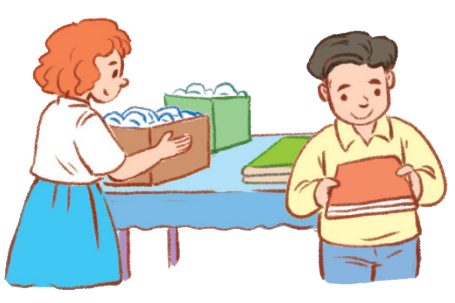 exchanging used paper for notebooks
exchanging used paper for notebooks
planting trees in the park
donating clothes to poor children
They are exchanging used paper for notebooks
3. _________
3. Use the phrases from the box to write full sentences under the correct pictures.
planting trees in the park
donating clothes to poor children
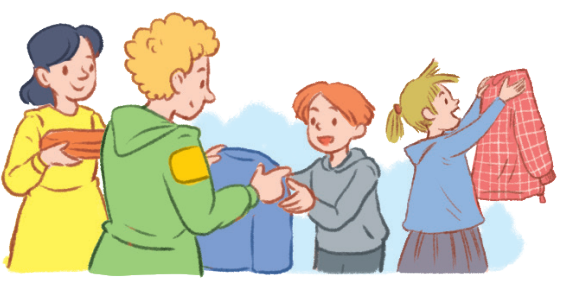 donating clothes to poor children
They are donating clothes to poor children.
4. _________
3. Use the phrases from the box to write full sentences under the correct pictures.
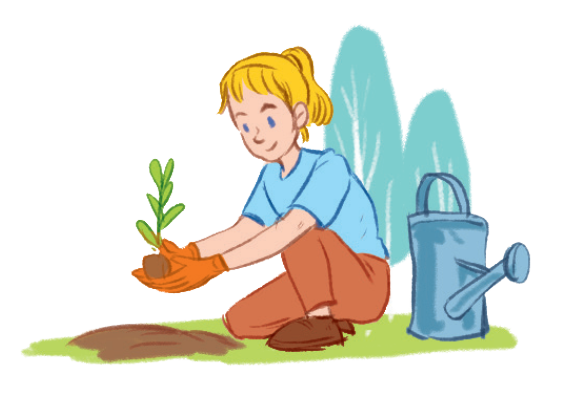 planting trees in the park
planting trees in the park
She is planting trees in the park
5. _________
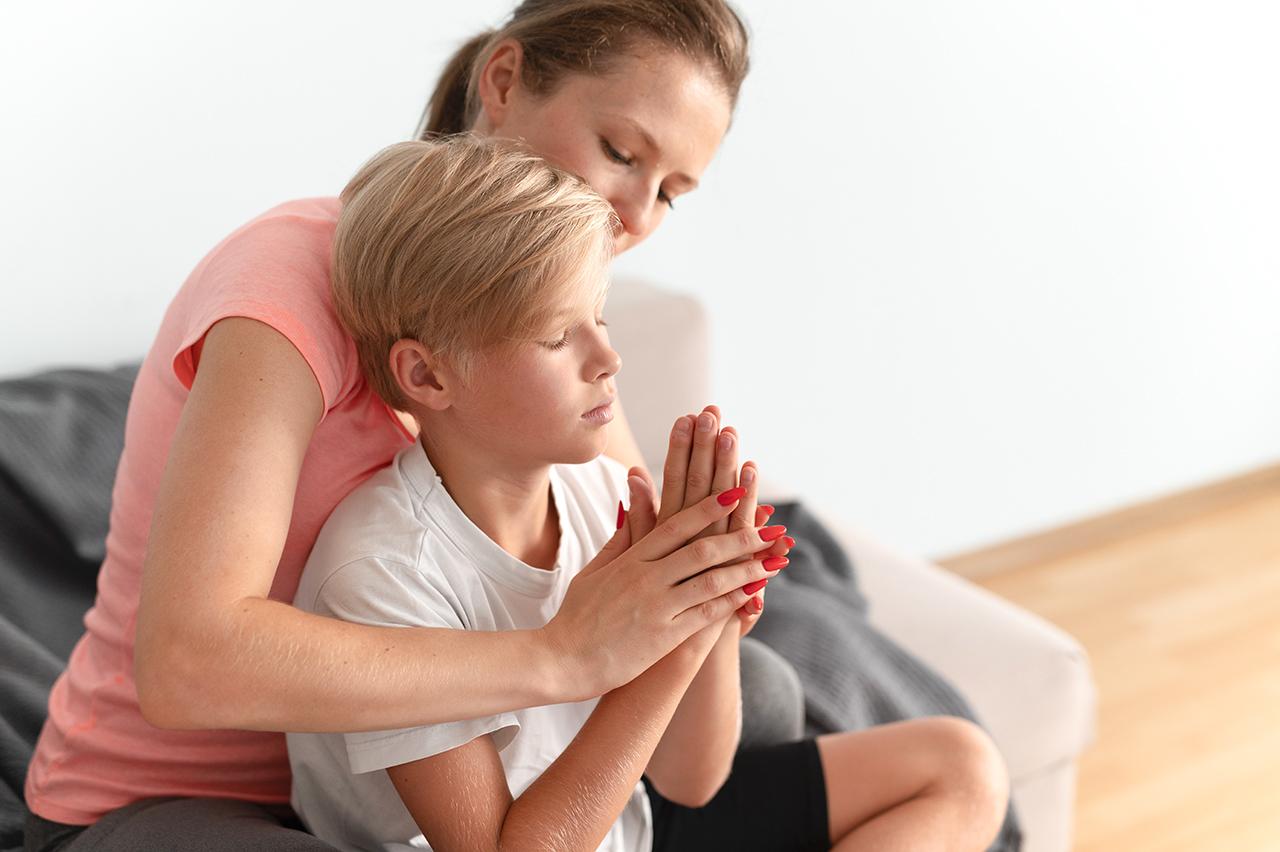 02
Pronunciation
How can you pronounce these words?
wanted
danced
saved
/wɒntid/
/dɑːnst/
/seɪvd/
How to pronounce-ed ending
Watch and note down the rules.
-ed ending
/t/
/d/
/id/
loved
/lʌvd/
kicked
/kɪkt/
danced
/dɑːnst/
wanted
/wɒntid/
claped
/klæpt/
amazed
/əˈmeɪzd/
washed
/wɒʃt/
needed
/niːdid/
/t/ after unvoiced consonants /p/, /k/, /f/, /s/, /ʃ/,/tʃ/
/d/ after voiced consonants, vowels /m/,/n/,/i/, /e/…
/id/ after sounds /d/ or /t/
4. Listen and repeat. Pay attention to the sounds /t/, /d/, and /ɪd/.
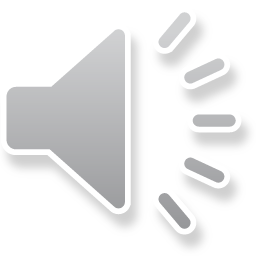 5. Listen to the sentences and pay attention to the underlined parts. Tick () the appropriate sounds. Practise.
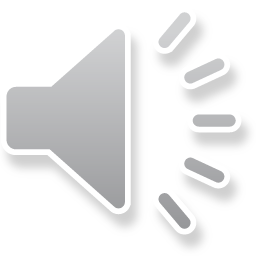 




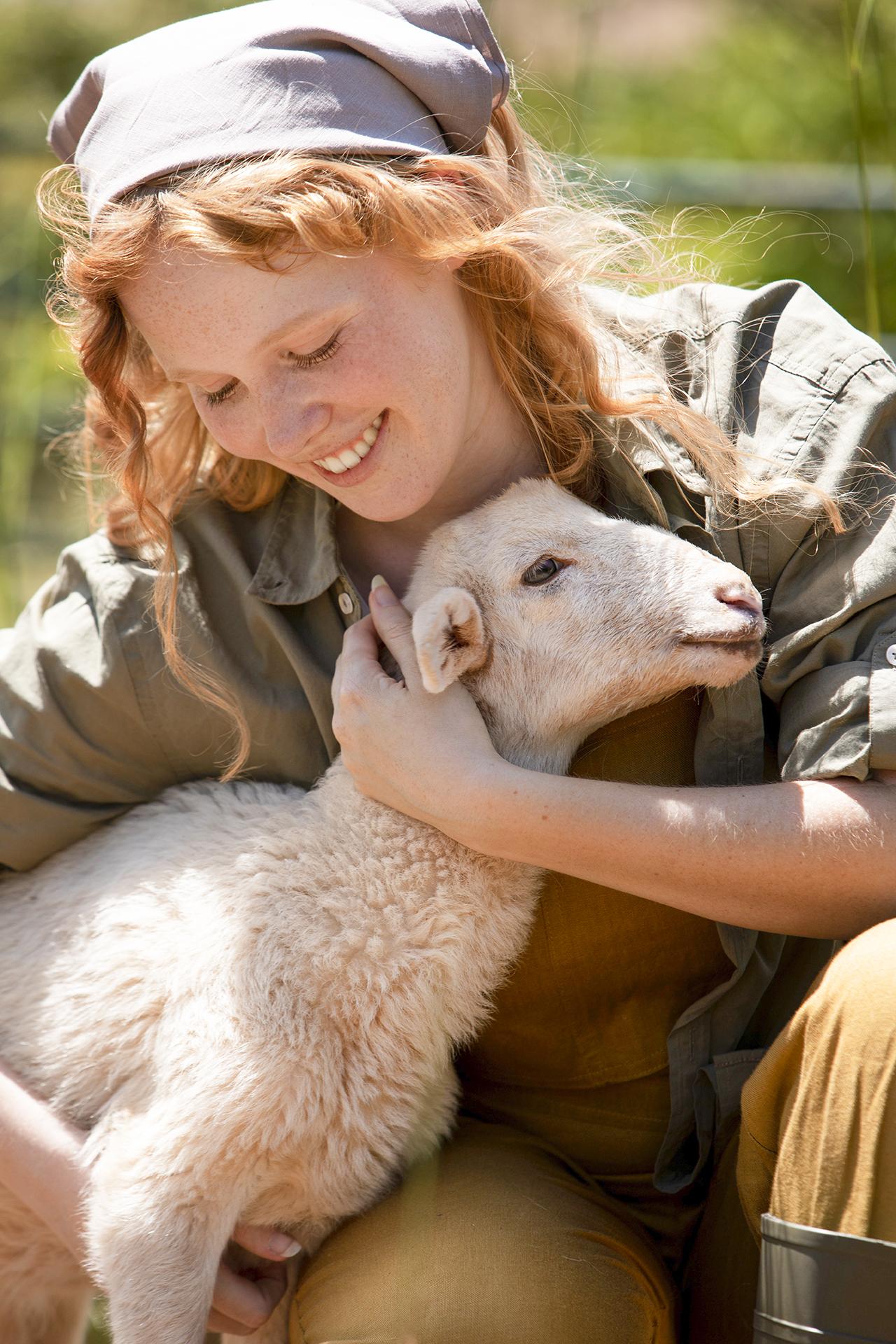 Wrap- up
Choose the best answer.
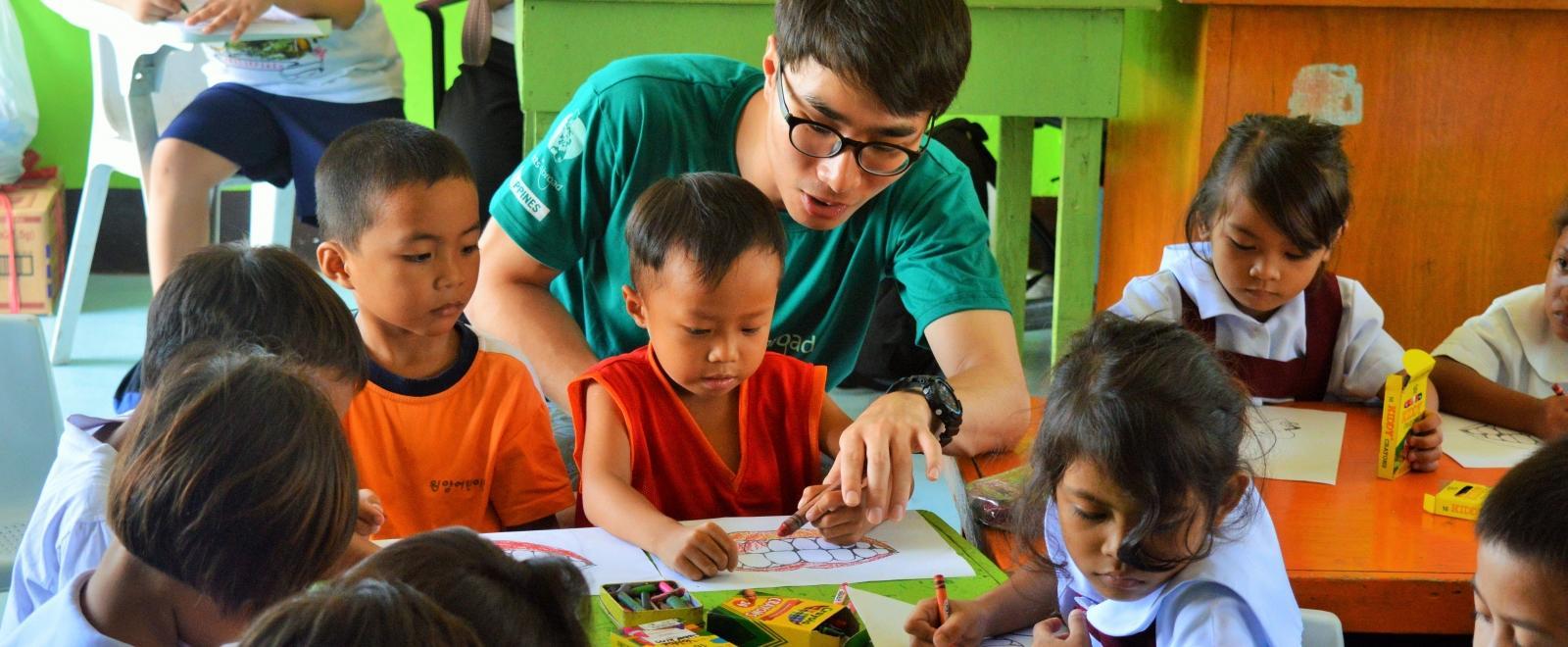 1. He is _____ primary students in the SOS village.  
A. planting	B. exchanging	C. tutoring
2. Yesterday, we pick up _____ around our area and recycle them.
A. litter		B. used paper	C. books
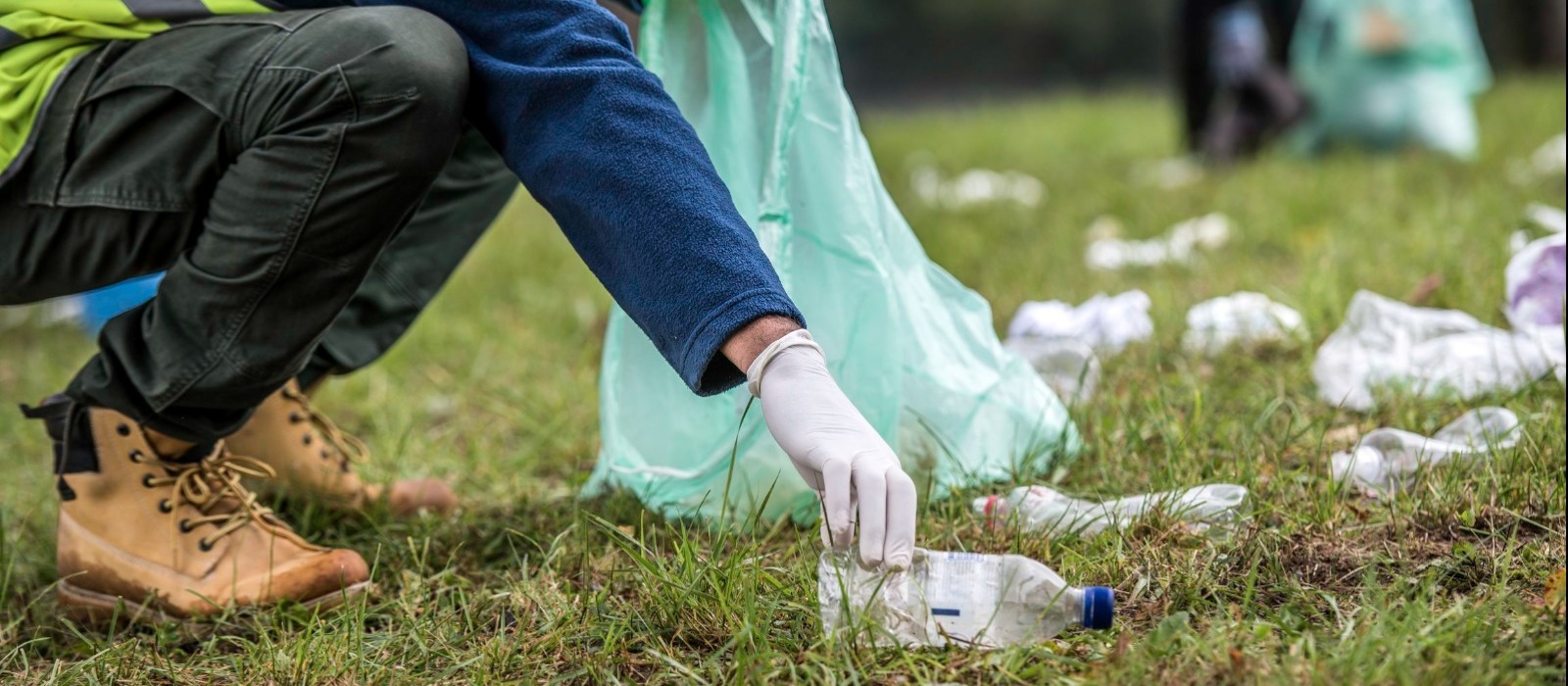 Mark the letter A, B, C or D to indicate the word whose underlined part is pronounced differently from that of the rest in each of the following questions.
3. A. tried	B. obeyed	C. cleaned	D. asked

4. A. walked	B. ended	C. started	D. wanted
/traɪd/		/əʊˈbeɪd/	/kliːnd/		/ɑːskt/
/wɔːkt/		/endɪd/		/stɑːtid/	 /wɒntid/
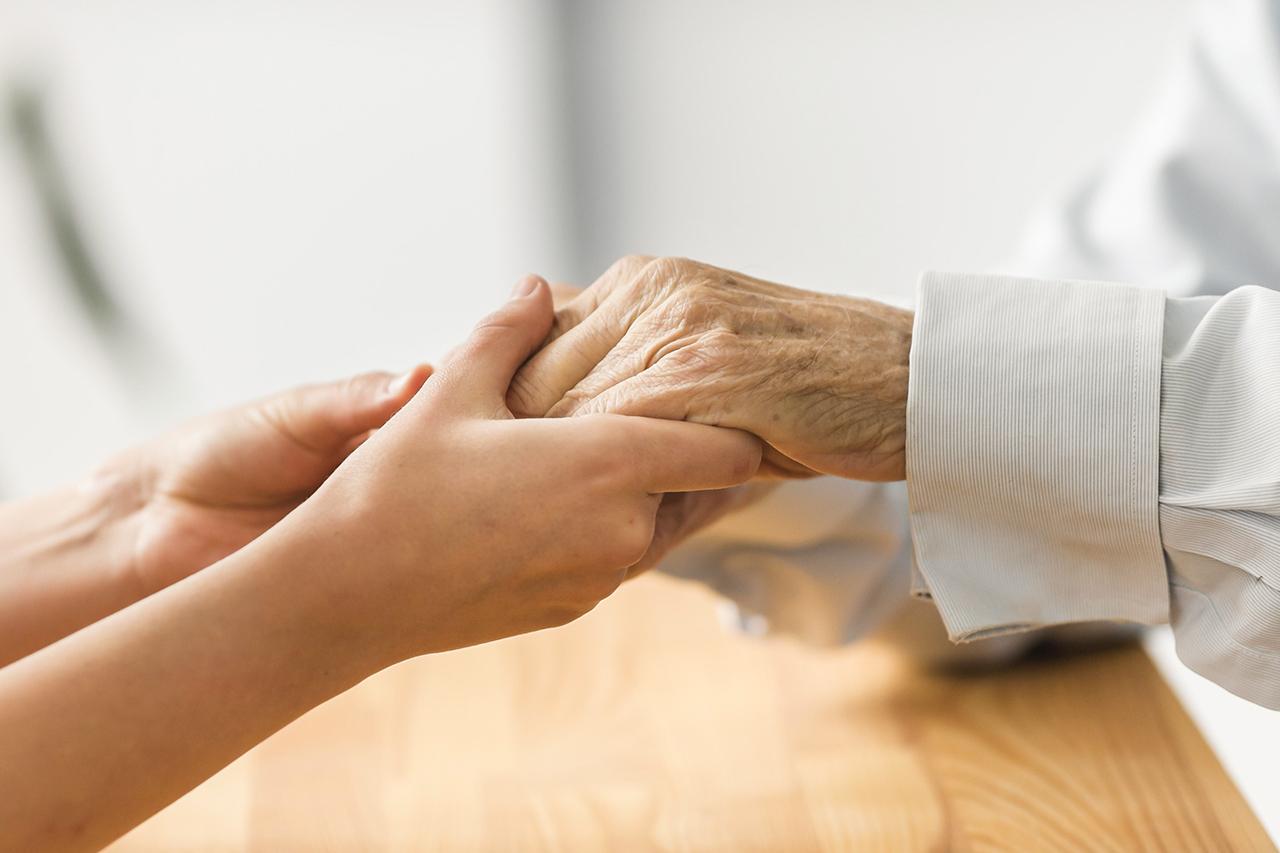 Thanks for your attention!